Перешкоди на шляху Герди, її помічники
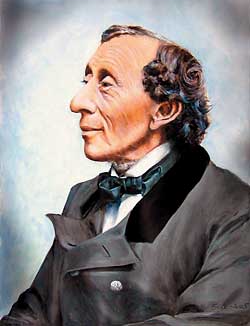 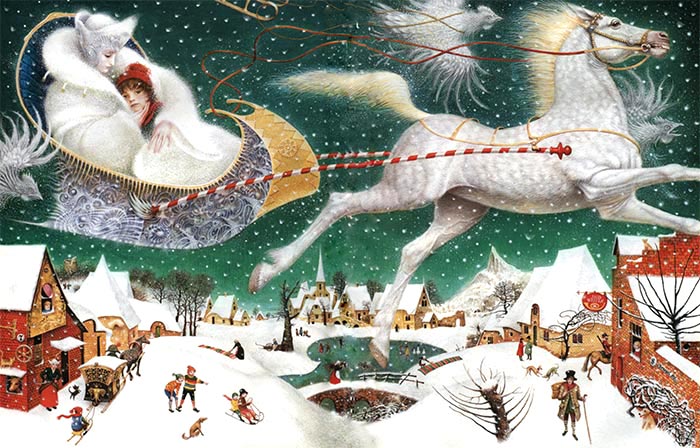 Епіграф:
Право на щастя можна заслужити лиш
істинною, безкорисливою любов'ю
Г. К. Андерсен
Перевірка домашнього     завдання. Вікторина
СКЛАДАННЯ ТАБЛИЦІ
«Кай до поранення… Кай після поранення…»
СКЛАДАННЯ ТАБЛИЦІ
«Кай до поранення… Кай після поранення…»
Складання порівняльної таблиці "ГЕРОЇ КАЗКИ"
Складання порівняльної таблиці "ГЕРОЇ КАЗКИ"
ДРУЗІ І ВОРОГИ ГЕРДИ
ДРУЗІ І ВОРОГИ ГЕРДИ
Коментоване читання п’ятого оповідання казки
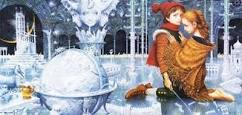 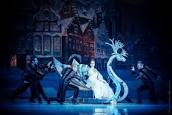 — нейтральна позиція
— перешкода
—  допомога
Маленька
розбійниця
Принц і принцеса
Ворона
ГЕРДА
Лапландка
Північний 
олень
Фінка
Кай
Чарівниця
Маршрут Герди, яка шукала Кая
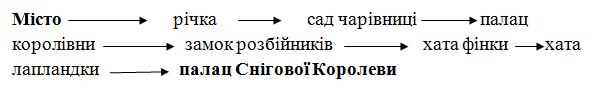 Чи варто було Герді вирушати на пошуки Кая?
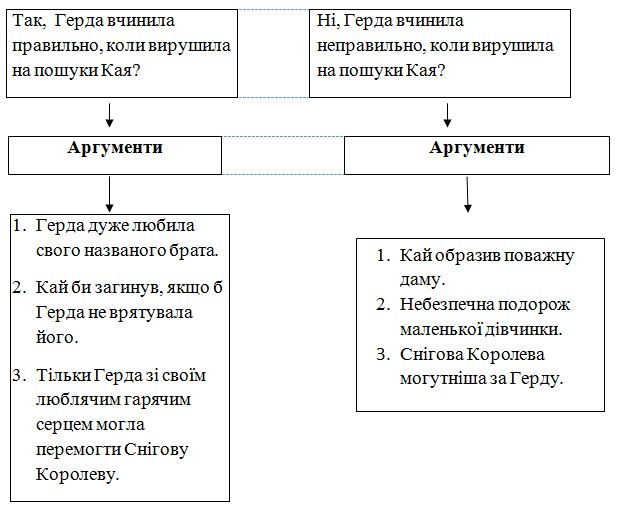 Характеристика образу Снігової королеви
Характеристика образу Герди
Поєднати стрілочкамипротилежні поняття
троль                                 догори
       учні троля                        Бог
       бджоли                              янголи
       прекрасне                         сніжинки
       донизу                               потворне
       молитва                             вродлива, жива
       крижана                            чорний
       білий                                  таблиця множення
Я радий (рада), що…Мені сумно, тому що…Казка змусила мене замислитись над тим,…
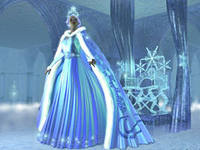 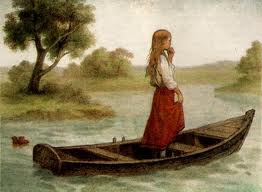 Домашнє завдання
прочитати оповідання 6-7; створити власне усне висловлення (кілька речень) про ставлення до вчинків персонажа (персонажів) прочитаного художнього тексту з дотриманням норм сучасної української мови.